АНХААРАХ
АСУУДЛУУД
Сэлэнгэ аймгийн тариалан болон атаршсан газрын төлөв байдал, чанарын улсын хянан баталгааны төлөвлөгөөт ажлыг Засгийн газрын хэрэгжүүлэгч агентлаг Газар зохион байгуулалт, геодези, зураг зүйн газраас  тендер зарлаж мэргэжлийн байгууллагаар гүйцэтгүүлсэн. Энэхүү ажлын үр дүнгээр Сэлэнгэ аймгийн тариалангийн газрын 25.6 хувь нь элэгдэл эвдрэлд орсныг шинжлэх ухааны үндэслэлтэйгээр тогтоосон.
ТАРИАЛАНГИЙН ГАЗРЫН ЗОХИСТОЙ АШИГЛАЛТ
2020 онд эдгээр элэгдэлд орсон тариалангийн талбай нэг бүрийн эзэмшигчийг тогтоож холбогдох хууль тогтоомжийн дагуу нөхөн сэргээлгэх, сайжруулах чиглэлийн арга хэмжээг эрх зүйн хүрээнд бодлогын түвшинд хэрэгжүүлж ажиллана.
Тариалангийн талбайн хөрсийг элэгдэл эвдрэлээс хамгаалах аж ахуй зохион байгуулалтын, агротехникийн, үндсэн сайжруулалтын гэсэн өөр хоорондоо нягт холбоотой онцгой чухал арга хэмжээнүүдийг авч хэрэгжүүлэх шаардлагатай байна.
74.4%
01
02
Элэгдэл эвдрэлд ороогүй үлдсэн тариалангийн талбай
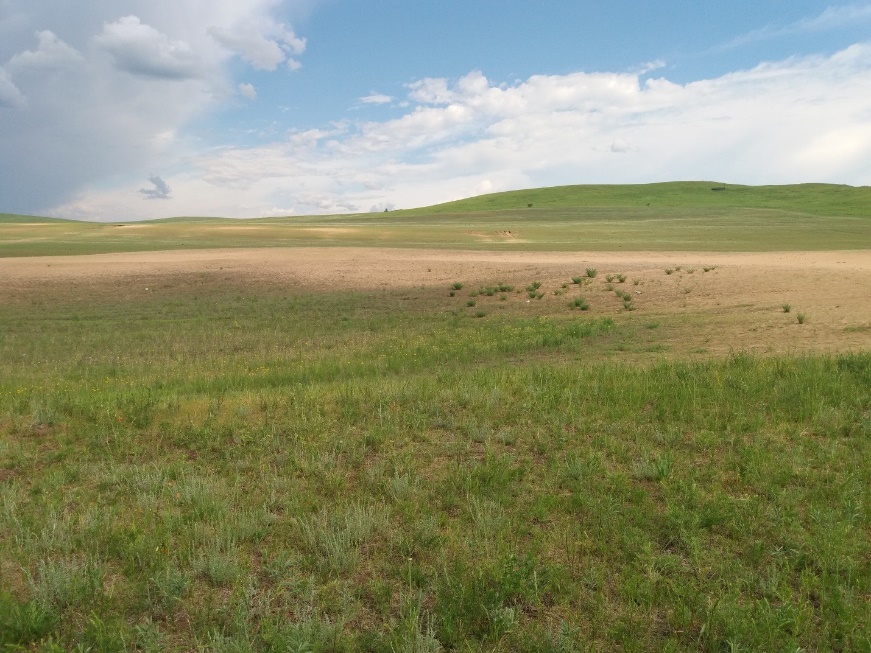 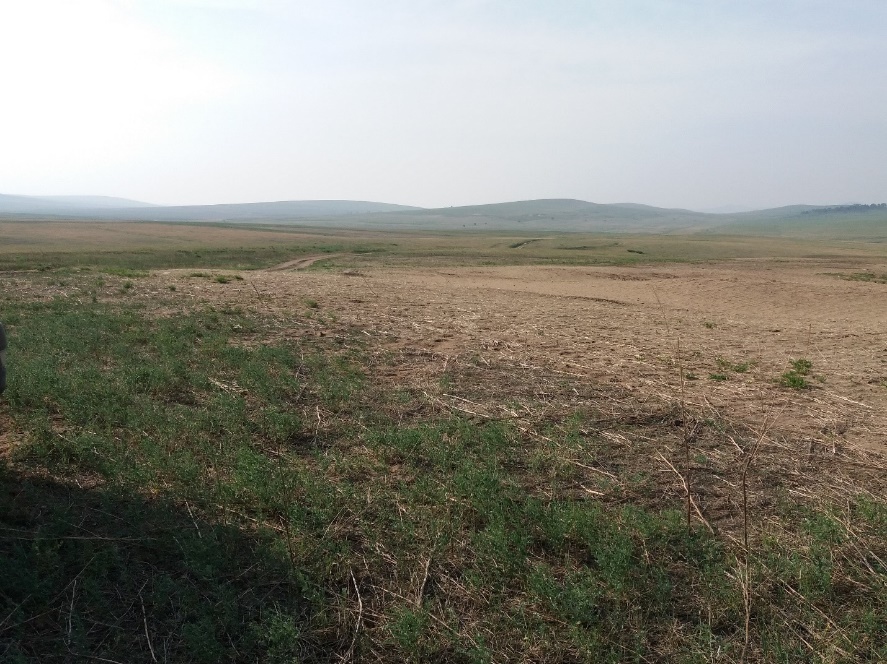 Элэгдэл эвдрэлд орсон талбай 25.6 %
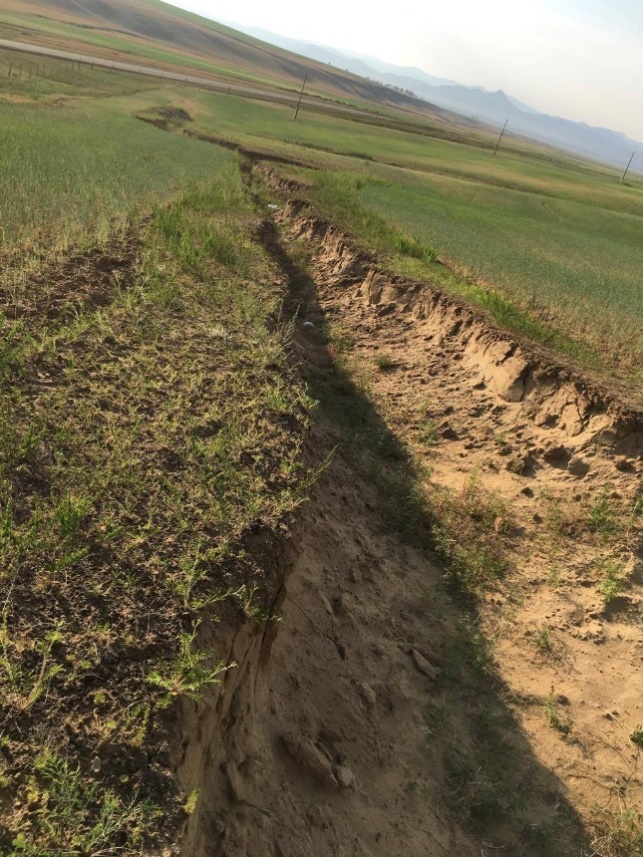 Тариалангийн талбай дээр төмөр зам тавьж, хамгаалалтын торон хашаа татсан, бригадын төв болгож барилга байгууламж барьсан, сумын төвийн суурьшлын бүсийг тэлсэн зэргээр тариалангийн газрын зориулалтыг Засгийн газрын тогтоол шийдвэргүйгээр зөвшөөрөлгүй өөрчилсөн зэрэг зөрчлүүд илэрч байгааг анхаарах хэрэгтэй байна.
ТАРИАЛАНГИЙН ГАЗРЫГ ЗӨВШӨӨРӨЛГҮЙ ТЭЛЭХ ЗӨРЧИЛ
Зөрчил илрүүлэх
Тариалангийн талбайг зөвшөөрөлгүй тэлж байгаа зөрчлийг тухайн цаг хугацаанд нь олж илрүүлэх, хиймэл дагуулын зурагт боловсруулалт хийх ажлыг тариалалт хийгдэх үеийн хугацаанд зохион байгуулна.
1
Зөрчил арилгах
Илрүүлсэн зөрчлийг хяналтын байгууллагад шилжүүлэн хууль тогтоомжид заасны дагуу арга хэмжээ авч зөрчил арилгах ажлыг зохион байгуулна.
2
Зөрчлөөс урьдчилан сэргийлэх
Сумын хэмжээнд газар эзэмшигч нарт зөв мэдээллийг өгөх, талбай тэлэх зөрчил гарахаас урьдчилан сэргийлэх чиглэлээр тодорхой ажил зохион байгуулах
3
Тариалангийн талбайн зориулалтыг зөвшөөрөлгүй өөрчилж байгаа зөрчил
Сүүлийн үед тариалангийн талбайн тэлэлтээс гадна зориулалтыг нь зөвшөөрөлгүйгээр өөрчилж барилга, байгууламж барих, зам тавих, өндөр хүчдэл бүхий тог цахилгаан татах, уурхайн талбай болгох зэрэг зөрчлүүд гарч байгааг цаашид нийтээр анхаарах шаардлагатай байна.
4
2004 оноос хойш цуцлагдсан тусгай зөвшөөрлүүдийн зураг
1995
1996
1997
1998
1999
2000
2001
2002
2003
2004
2005
2006
2007
2008
2009
2010
2011
2012
2013
2014
2015
2016
2017
2018
2019
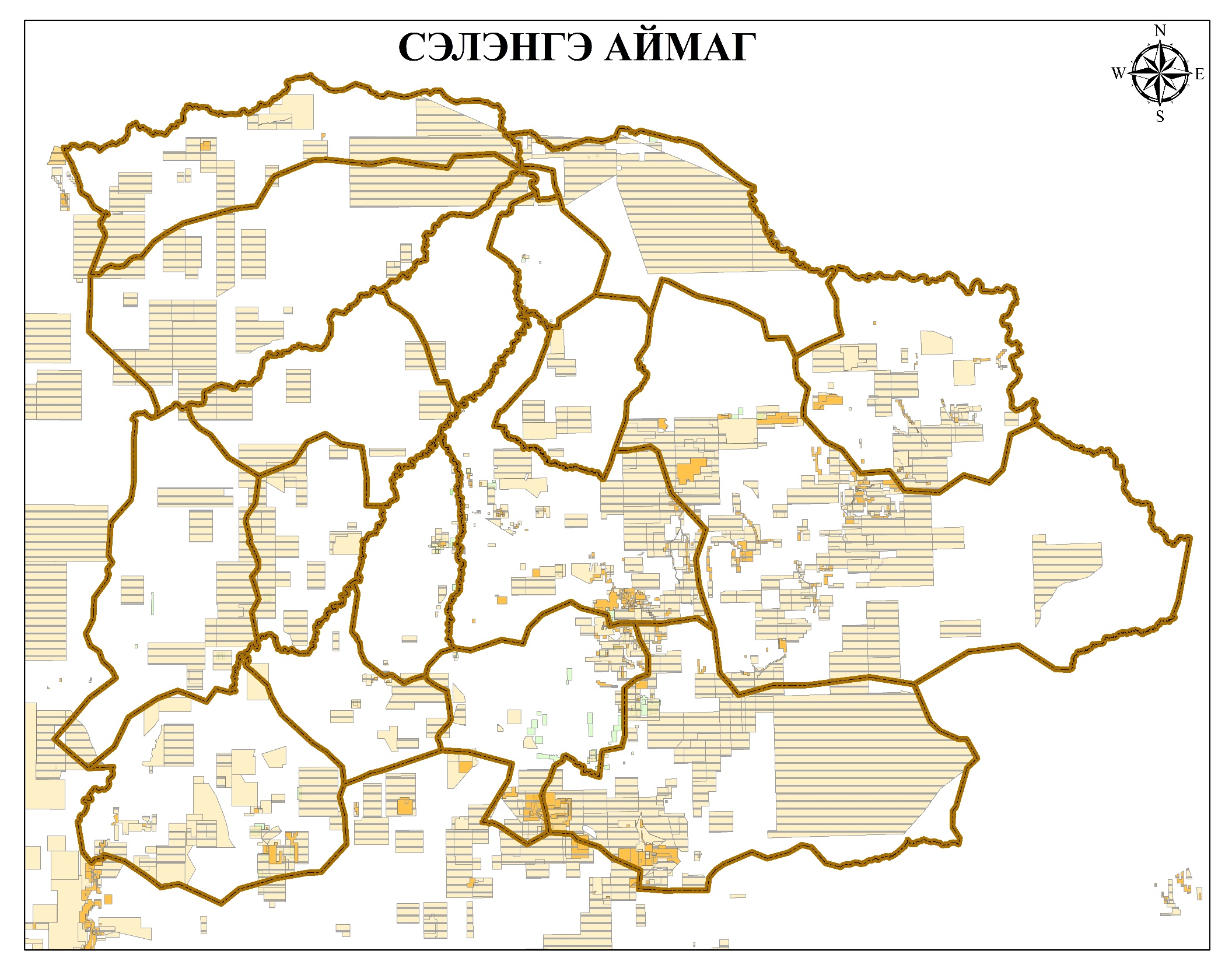 Ашигт малтмал, газрын тосны газрын мэдээллийн сангаас үзвэл Сэлэнгэ аймгийн хэмжээнд 2004 оноос 2019 оны хооронд ашиглалтын болон хайгуулын нийт 778 тусгай зөвшөөрөл цуцлагдсан байна. Үүнд нийтдээ 2.14 сая га нутаг дэвсгэр хамаарч байгаа нь 
нийт газар НУТГИЙН 52 хувийг эзэлж байна.
УУЛ УУРХАЙН ҮЙЛ АЖИЛЛАГААНЫ УЛМААС ЭВДРЭЛД ӨРТСӨН ГАЗАР
Аймгийн Засаг даргын 2017 оны 07 дугаар сарын 20-ны А/331 дүгээр захирамжаар уул уурхайн үйл ажиллагааны улмаас эвдрэлд өртсөн газрын тооллогыг аймгийн хэмжээнд хийж гүйцэтгэсэн. Уг ажлын тайлангаар нийт 3.7 мян.га талбай эвдрэлд өртсөн байгааг хэмжилтээр тогтоосон.
Эвдрэлд өртсөн нийт газруудын 85% нь хүчинтэй болон хүчингүй болсон ашиглалт, хайгуулын тусгай зөвшөөрөлтэй газарт хамаарч байгааг хиймэл дагуулын зураг дээрээс тогтоож холбогдох судалгааг гаргалаа.

Цаашид тусгай зөвшөөрлийн талбайгаас хэтрүүлэн ашиглалт явуулсан зөрчлүүдийг илрүүлэх ажлыг үе шаттай зохион байгуулна.
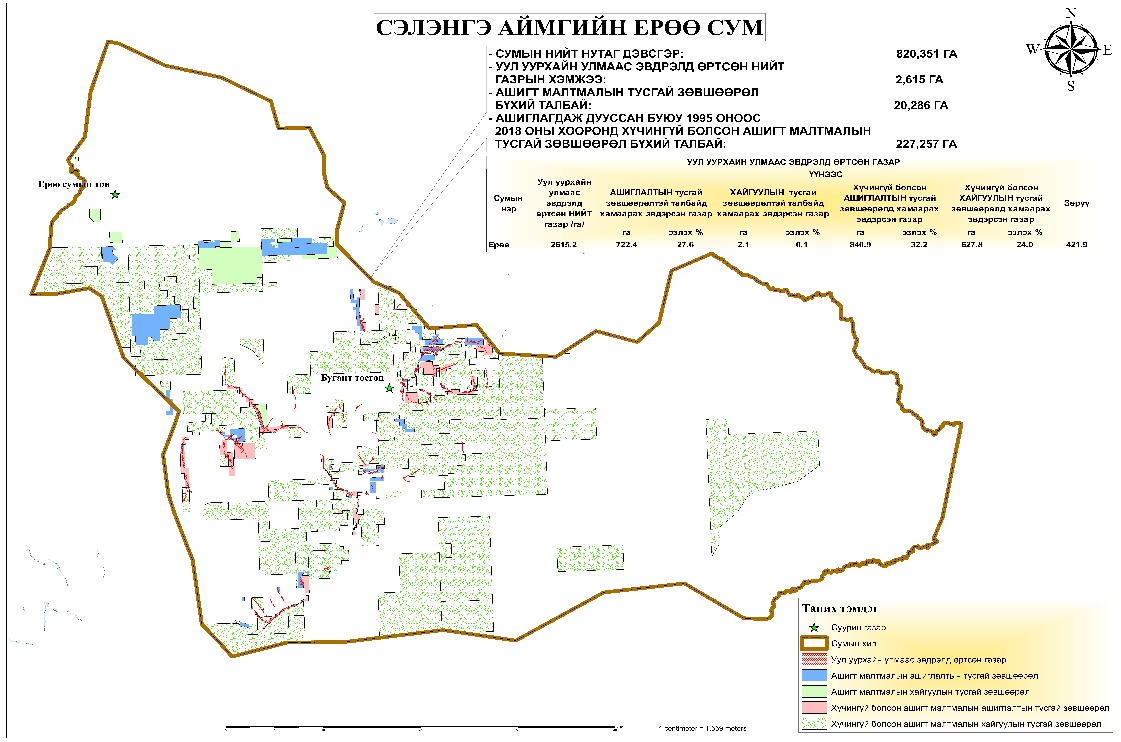 УУЛ УУРХАЙН ЗОРИУЛАЛТТАЙ ГАЗАР АШИГЛАЛТ
Тусгай зөвшөөрлөөр олгогдсон газруудад газрын гэрчилгээ олгогдоогүй байгаа тул эдгээрт газрын төлбөр ногдуулж, орон нутгийн төсөвт төвлөрүүлэх боломж бүрдэхгүй байна. 
Уул уурхайн тусгай зөвшөөрөлтэй бүх газруудыг гэрчилгээжүүлж гэрээ байгуулсанаар аймгийн газрын төлбөрийн 2020 оны төлөвлөгөөгөөр батлагдсан 650,0 сая төгрөгөөс гадна 1 тэрбум орчим төгрөгийг орон нутгийн төсөвт төвлөрүүлэх боломжтой байна. 
Иймээс манай байгууллагаас хүргүүлсэн мэдээлэлд үндэслэн сумын хэмжээнд байгаа давхцал үүсээгүй бүх тусгай зөвшөөрөлтэй газруудыг гэрчилгээжүүлэх ажлыг хууль тогтоомжийн хүрээнд зохион байгуулахад сумын ИТХ болон Засаг дарга нар хамтран ажиллах шаардлагатай байна.
Аймгийн хэмжээнд ашиглалт, хайгуулын 180 тусгай зөвшөөрөл бүхий 97’584 га газрыг Ашигт малтмал, газрын тосны газраас олгосон байна. Үүнээс ашиглалтын 141 тусгай зөвшөөрлийн 42’855 га газар нь бусдын өмчлөл, эзэмшил, ашиглалтад олгогдсон газартай давхцалтай байгааг судалгаагаар тогтоогоод байна.
Сумдын тусгай зөвшөөрлийн тоо, түүнд хамаарах газар нутгийн хэмжээ
Өвөлжөө, хаваржаа
Үйлчилгээний болон гэр бүлийн хэрэгцээний
Үйлдвэрлэлийн зориулалттай
Ашиглалтын 
тусгай зөвшөөрөл
Тариалангийн 
талбай
43 нэгж талбарын 33.5 га давхцалтай.
2 нэгж талбарын 5 га давхцалтай.
141 нэгж талбарын 42’855 га
46 нэгж талбарын 14 га давхцалтай.
134 нэгж талбарын 3’739.12 га давхцалтай.
БАРИЛГА ХОТ БАЙГУУЛАЛТЫН ЧИГЛЭЛЭЭР
4
5
1
2
3
Захиалагч нь зураг төсөл зохиогч болон угсралтын ажил гүйцэтгэгчтэй байгуулсан гэрээг үе шаттай дүгнэх, гэрээний үүргийг шахаж шаардах ажил хангалтгүй хийгдэж байна
Зураг төслийн ажлын даалгаварт байрлал, техникийн нөхцөл, хөрсний шинжилгээ зэргийг хийлгэж зураг төслийг гүйцэтгүүлж байх
Орон нутагт хийгдэх ажлыг эрэмбэлж зайлшгүй хийгдэх ажлыг улсын болон аймгийн төсөвт тусгуулах
Ашиглагч байгууллага нь барилга байгууламжийн байршил, дотор зохион байгуулалт, инженерийн хангамжийн шийдлийн зураг төсөлд зөвшөөрөлгүй өөрчлөлт оруулж байгааг анхаарах
Сумдад хийгдэх төсөл арга хэмжээний зураг төслийн ажлын мөнгийг урьд онд нь батлуулж зураг төслөө бэлэн болгож байхад анхаарах шаардлагатай
АНХААРАЛ ХАНДУУЛСАНД
БАЯРЛАЛАА